第三次作业
杜锐
雷登变换
计算方式
编程时可将图像先旋转特定角度，再在垂直方向上求和得到正弦图的一行


正弦图
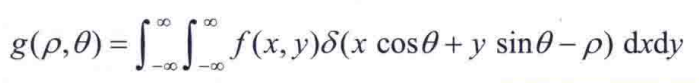 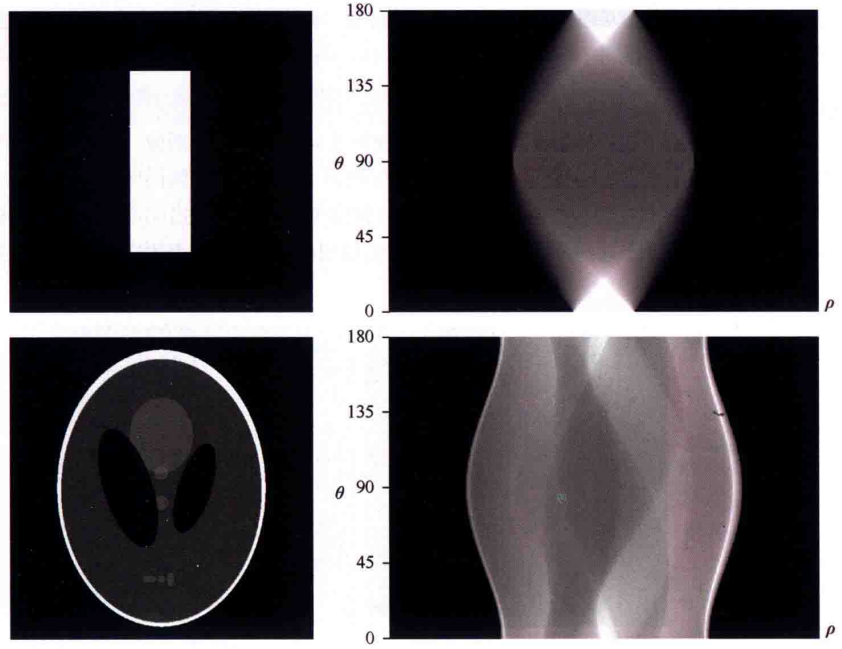 反投影
计算方式


直观理解
将每个投影沿着投影的方向反向“涂抹”回去再累加
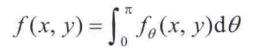 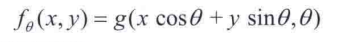 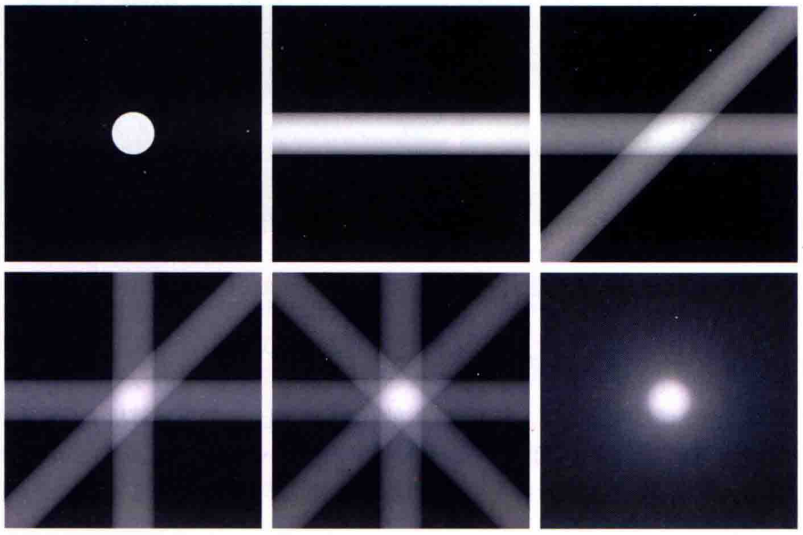 滤波反投影
计算方式


滤波器
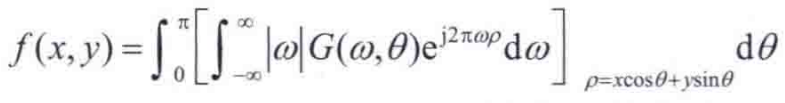 斜坡滤波
斜坡滤波加窗
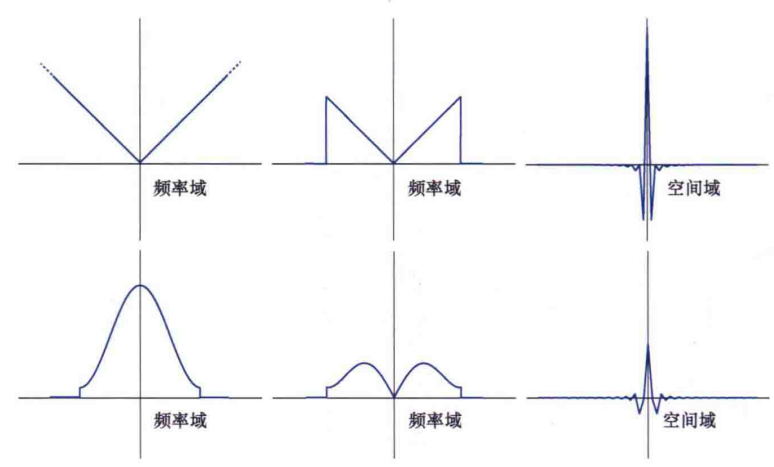 斜坡滤波加汉明窗
滤波反投影
离散情况注意对滤波器进行频移
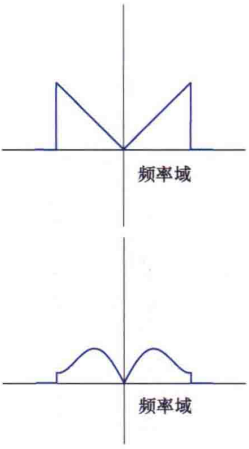 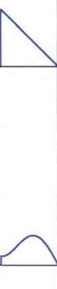 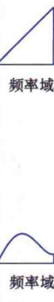 连续情况下中心频率为低频
离散情况下中心频率为高频
其他问题
注意在图像周围padding
图像旋转时会越出边界
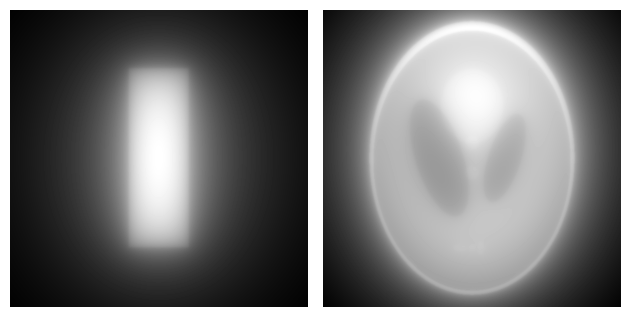 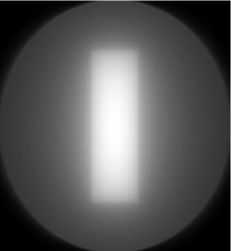 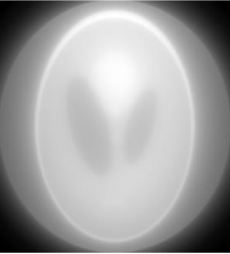 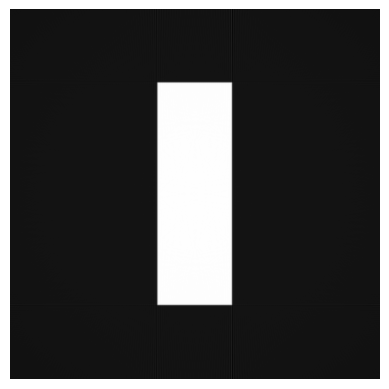 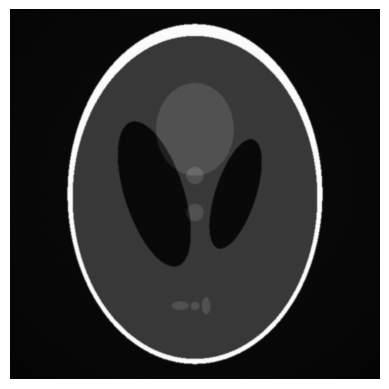 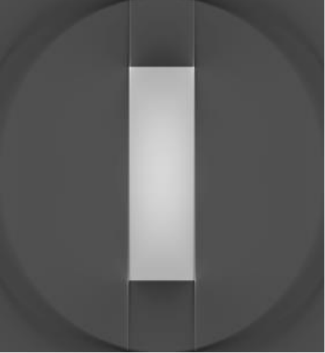 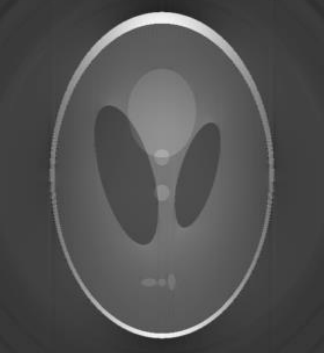